Соединение
 проводников
Последовательное
 соединение
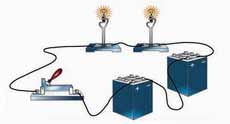 Монтажная схема
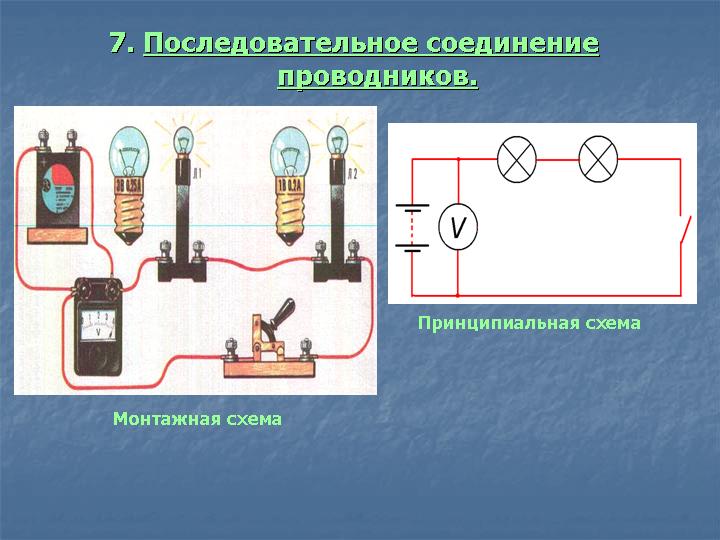 Принципиальная схема
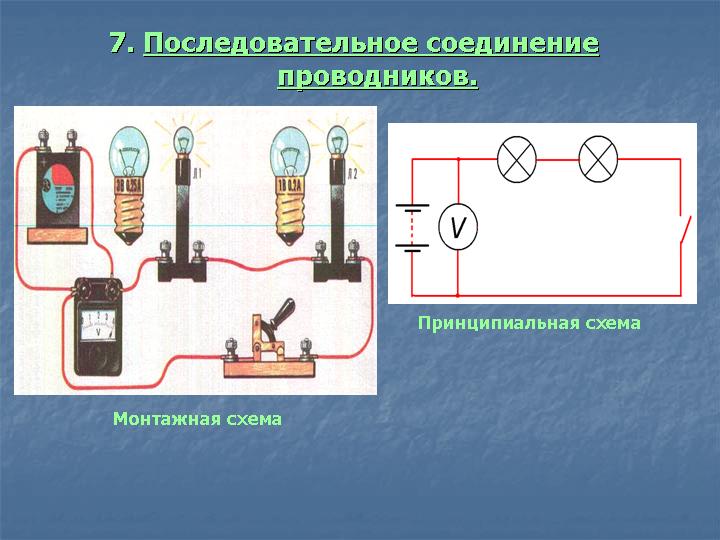 Общее напряжение равно сумме напряжений на отдельных участках
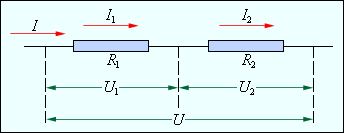 Uобщ=U1+U2+…+Un
Почему?
Сила тока во всех участках последовательной цепи одинакова
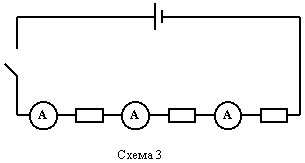 R1
R2
R3
I1=I2=…=Iобщ
Почему?
Общее сопротивление при последовательном соединении равно сумме сопротивлений отдельных участков
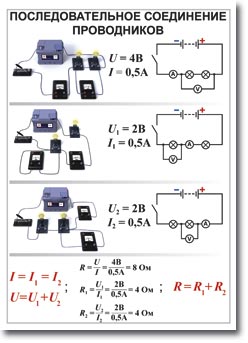 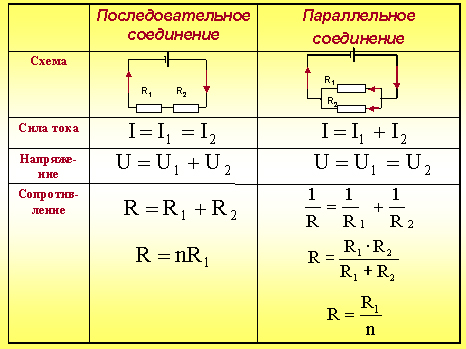 Подведём итоги
Параллельное
 соединение
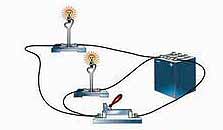 Монтажная схема
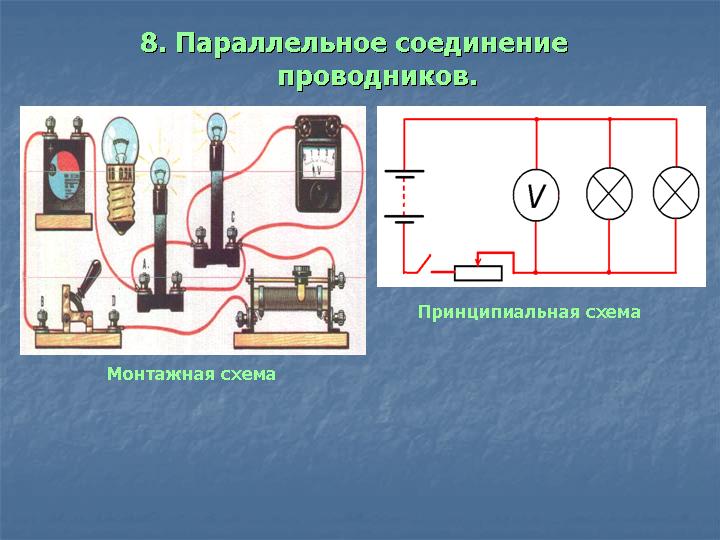 Принципиальная схема
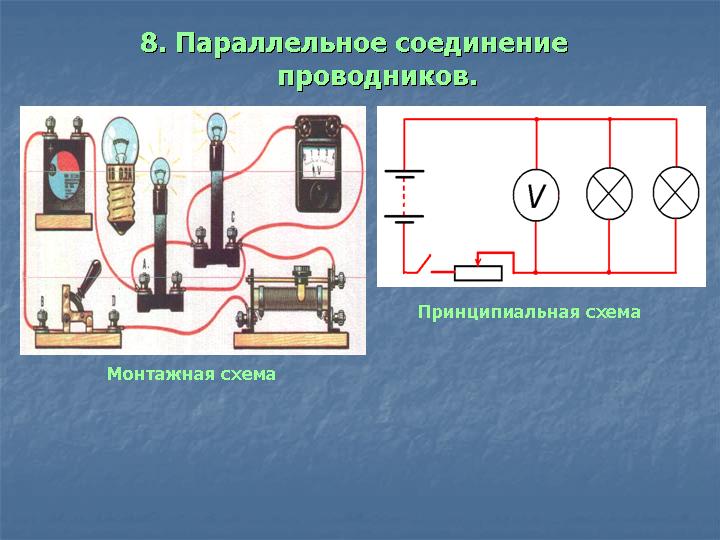 Сила тока в неразветвленной цепи равна сумме токов во всех параллельно соединенных участках
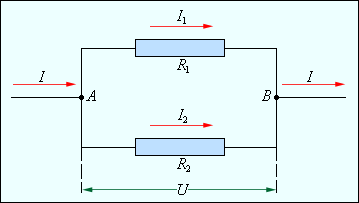 Напряжение на  всех параллельно соединенных участках одинаково
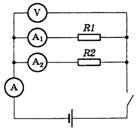 Почему?
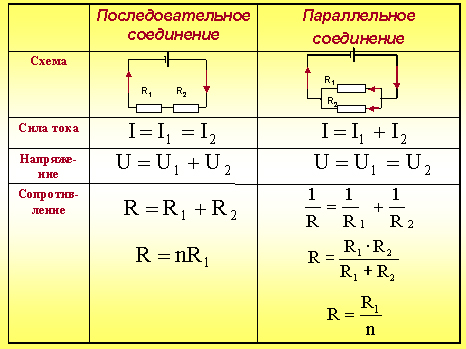 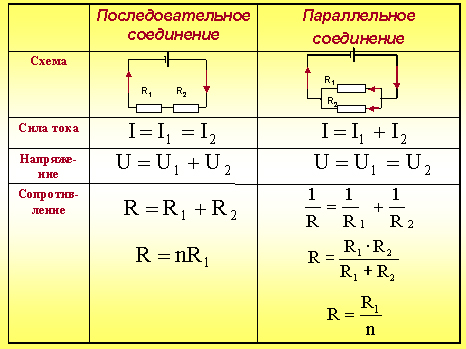 Подведём итоги
Смешанное соединение
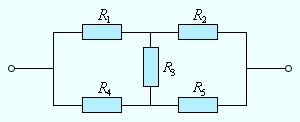 Эквивалентные схемы
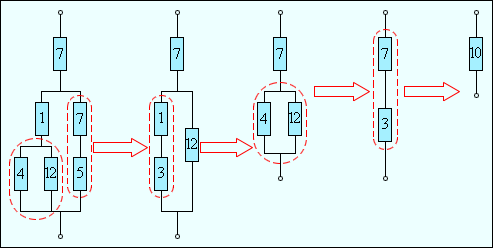 Рассчитайте общее сопротивление участка цепи
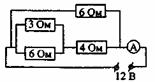